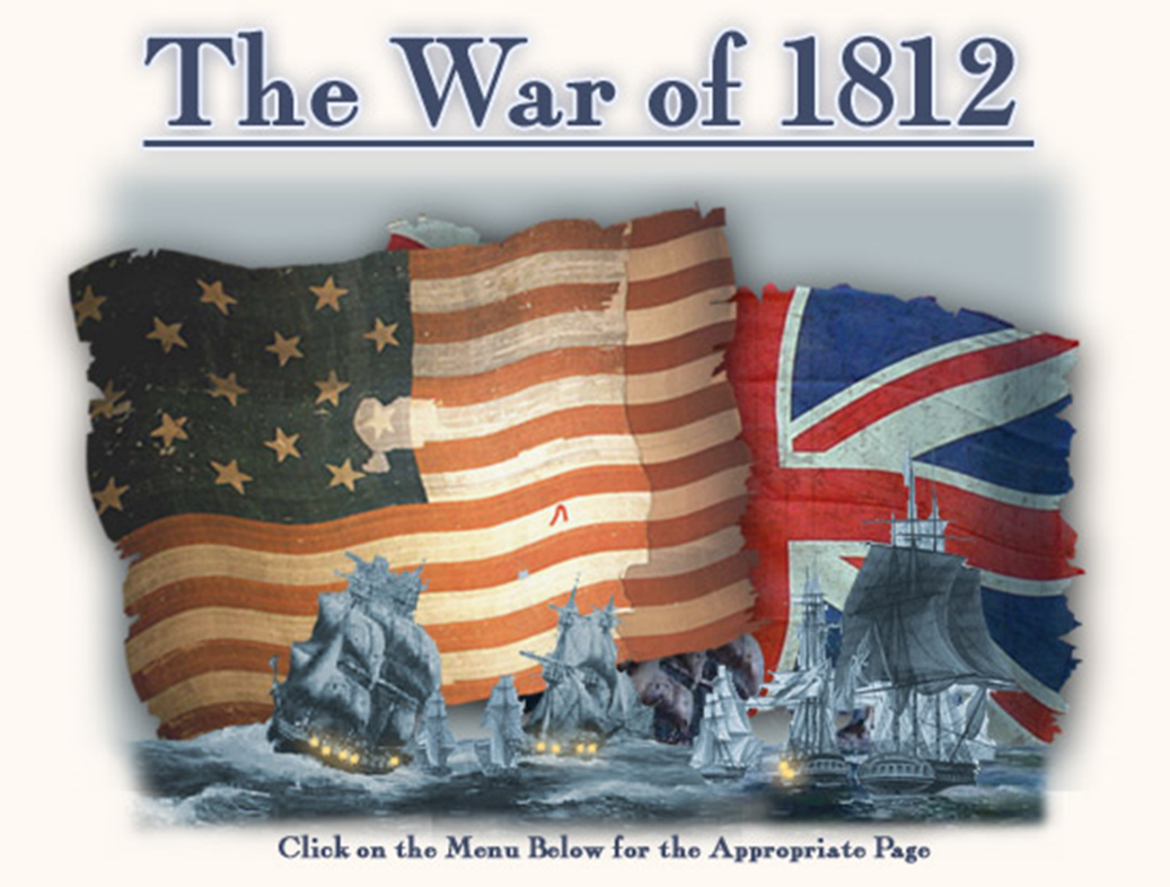 Mr. Condry’s Social Studies Class
Impressment
Britain and France at war

Impressment
Taking our sailors

Chesapeake Affair June 1807
HMS Leopard vs. USS Chesapeake
British took U.S. Sailors
Embargo Act- 1807
Embargo: Ban on trade

Jefferson’s attempts to stop Impressment
Stopped trade with all foreign countries
Hurt New England Stats
Could not make money

Plan failed
Non-Intercourse Act
Replaced the Embargo Act in 1809

Banned trade with France and England only

Did not Stop Impressment or help money problems.
Problems with the Native Americans
Tecumseh
Unites Native Americans in Indiana
Strong enough to stop U.S. settlers
Armed by British in Canada

Northwest Territories
Settlers flood into new territories
Native Americans try to unite
Call to War
Western War Hawks- men who wanted war against England and eyed Canada as a possible target of expansion

Famous Western War Hawk
Henry Clay
Kentucky


Southern War Hawks- men who had their eyes on Texas and Florida.

Famous Southern War Hawk
John C. Calhoun
South Carolina
Control of Canada
Hawks do not want Britain on North American Continent

Hawks want control of Canada

War Hawks want more land to settle
Madison Calls for War
June 18, 1812

Reasons:
Impressment
British helped Natives
Canada
United States vs. Britain
U.S. Forces
British Forces
Unprepared
Mainly Militia
Untrained Officers
Little Experience
Small Navy
World Power
Trained Soldiers
Trained Officers
A lot of Experience
Largest Navy in the World
Battle of Lake Erie
U.S.  vs. British Ships- 1813
Battle to gain control over Lake Erie
Commodore Oliver Perry
Opened the door to Canada
Battle of Lake Eire
Fought September 10, 1813

United States Navy defeated and captured six vessels of British Royal Navy.

This allows for the Americans to recover Detroit and win the Battle of Thames to break the Indian confederation of Tecumseh.

One of the biggest naval battles of the war
Creek War
Southern Front: (1813-1814)
Florida
General Andrew Jackson
Destroys Creek Nation of Tallapoosa
America takes over Creek Land
British Attack
British Blockade U.S. ports

Start in Northeast and move to entire East Coast

Stopped U.S. Economy
Burning of Washington
Britain attacks Washington

Revenge for the destruction of Port Dover in Upper Canada

Defenses of Washington do not hold

Britain burns many important buildings

Only time in U.S. history that foreign invaders occupy  Washington, D.C.

No American soldiers died as they retreated to safety from a 4,300 strong  British force.
Buildings the British Burn in Washington
U.S. Capital

White House

United States Treasury

United States Department of War

Washington Naval Yard

The only thing that saved Washington D.C.  from more damage was a huge thunderstorm possibly a hurricane that put out the fires.
Saving Washington
Dolley Madison
Saves the portrait of George Washington
Keeps American hopes alive
Symbol of American resolve
Battle of Baltimore
Fort McHenry
U.S. withstands British bombs for 25 hours
U.S. shows resolve to fight off British
If this for falls so does the nation.
Star Spangled Banner
Written during the bombing of Fort McHenry

Written by Francis Scott Key

Originally a poem

Shortened to make U.S. National Anthem in 1931
Treaty of Ghent
Peace treaty signed on December 24, 1814 in Belgium

All captured lands given back

U.S. seen as a power
Battle of New Orleans
Andrew Jackson leads the defense

Fights off British Attacks

Had smaller amounts of troops
Pirates
Cajuns
Free Slaves

Fought after peace treaty was signed